Mathias LADJOINT
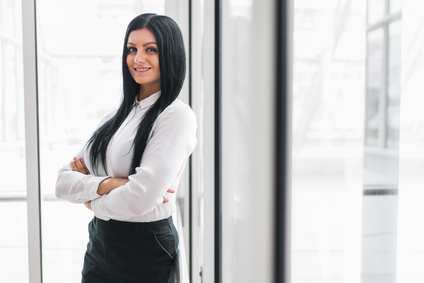 Adjoint administratif avec 5 ans d’expérience – Anglais courant
A propos de moi
Adjoint administratif compétent et organisé avec 5 ans d'expérience dans divers secteurs, notamment l'immobilier et les services financiers. Solides compétences en gestion du temps, en communication écrite et en résolution de problèmes. À la recherche d'un poste d'adjoint administratif pour contribuer à l'efficacité et au succès de l'entreprise.
+336 01 02 03 04
votre.nom.prenom@gnail.com
Marseille, France
linkedin.com/votre-profil
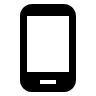 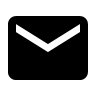 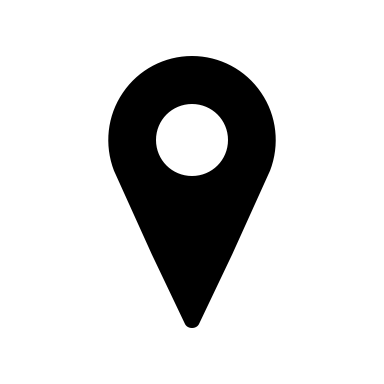 Expériences Professionnelles
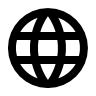 Adjoint administratif - Entreprise ABC (Paris, France) Mai 2020 - Août 2022

Gestion des agendas pour une équipe de 10 employés et coordination des réunions
Préparation et envoi de courriels, rapports et présentations pour la direction
Traitement des appels téléphoniques et des demandes de renseignements des clients
Suivi des dépenses et des factures, gestion des commandes de fournitures de bureau

Assistant administratif - Cabinet d'avocats DEF (Lyon, France) Janvier 2018 - Avril 2020

Assistance administrative pour une équipe de 5 avocats spécialisés en droit immobilier
Gestion des dossiers clients, archivage et classement des documents
Rédaction et mise en forme de contrats, lettres et autres documents juridiques
Organisation des rendez-vous et des déplacements pour les avocats
Compétences
Gestion du temps et des priorités
Sens de l'organisation et planification
Rédaction et communication écrite
Gestion des dossiers et des documents
Gestion de projet et coordination d'équipe
Service à la clientèle
Gestion des ressources humaines (selon le domaine d'expertise)
Connaissance des procédures administratives et réglementaires
Formations & Certifications
Hobbies
Diplôme universitaire en administration des affaires, spécialisation en gestion de bureau Université XYZ, Paris, France, 2017

Certificat professionnel en secrétariat et assistance administrative Institut de Formation ABC, Lyon, France, 2016
Lecture (romans policiers et littérature classique)
Randonnée et activités de plein air
Bénévolat pour des associations caritatives locales
Logiciels
Qualités
Langues
Maîtrise de Microsoft Office (Word, Excel, PowerPoint, Outlook)
Utilisation de logiciels de gestion de bases de données
Utilisation de logiciels de gestion de projets
Maîtrise de logiciels de traitement de texte et de mise en page
Adaptabilité et flexibilité
Sens du détail et rigueur
Autonomie et initiative
Capacité à travailler en équipe et à collaborer
Sens des responsabilités et de la confidentialité
Français : langue maternelle
Anglais : courant (TOEFL score: 110/120)
Cher(e) Candidat(e)

Merci d'avoir téléchargé ce modèle sur notre site. Nous espérons qu'il vous aidera à mettre en valeur votre CV.

---------------------------------------------------------------------------------------

Besoin de conseils pour rédiger votre CV ou vous préparer pour l’entretien d’embauche ? Consultez nos articles :

- Le titre du CV : guide pratique + 30 exemples
- Comment mettre en valeur son expérience professionnelle ?
- Rédiger une accroche de CV percutante + 9 exemples
- Les 7 points clés d'un CV réussi
- Personnalisez votre CV avec des icônes gratuites
- Bien préparer son entretien 

Nous proposons également plusieurs centaines d'exemples de lettres de motivation classées par métier et des modèles pour les mettre en forme.

- 1200 exemples de lettres de motivation 
- Les modèles de courrier
- Tous nos conseils pour rédiger une lettre efficace 


Nous vous souhaitons bonne chance dans vos recherches et vos entretiens  


Enfin, rappelez-vous qu'une bonne candidature est une candidature personnalisée ! Prenez donc le temps de la rédiger avec soin car elle décrit votre parcours professionnel et votre personnalité. 








----------------
Copyright : Les contenus diffusés sur notre site (modèles de CV, modèles de lettre, articles ...) sont la propriété de creeruncv.com. Leur utilisation est limitée à un usage strictement personnel. Il est interdit de les diffuser ou redistribuer sans notre accord. Contenus déposés dans 180 pays devant huissier. Reproduction strictement interdite, même partielle. Limité à un usage strictement personnel. Disclaimer : Les modèles disponibles sur notre site fournis "en l'état" et sans garantie.

Créeruncv.com est un site gratuit.